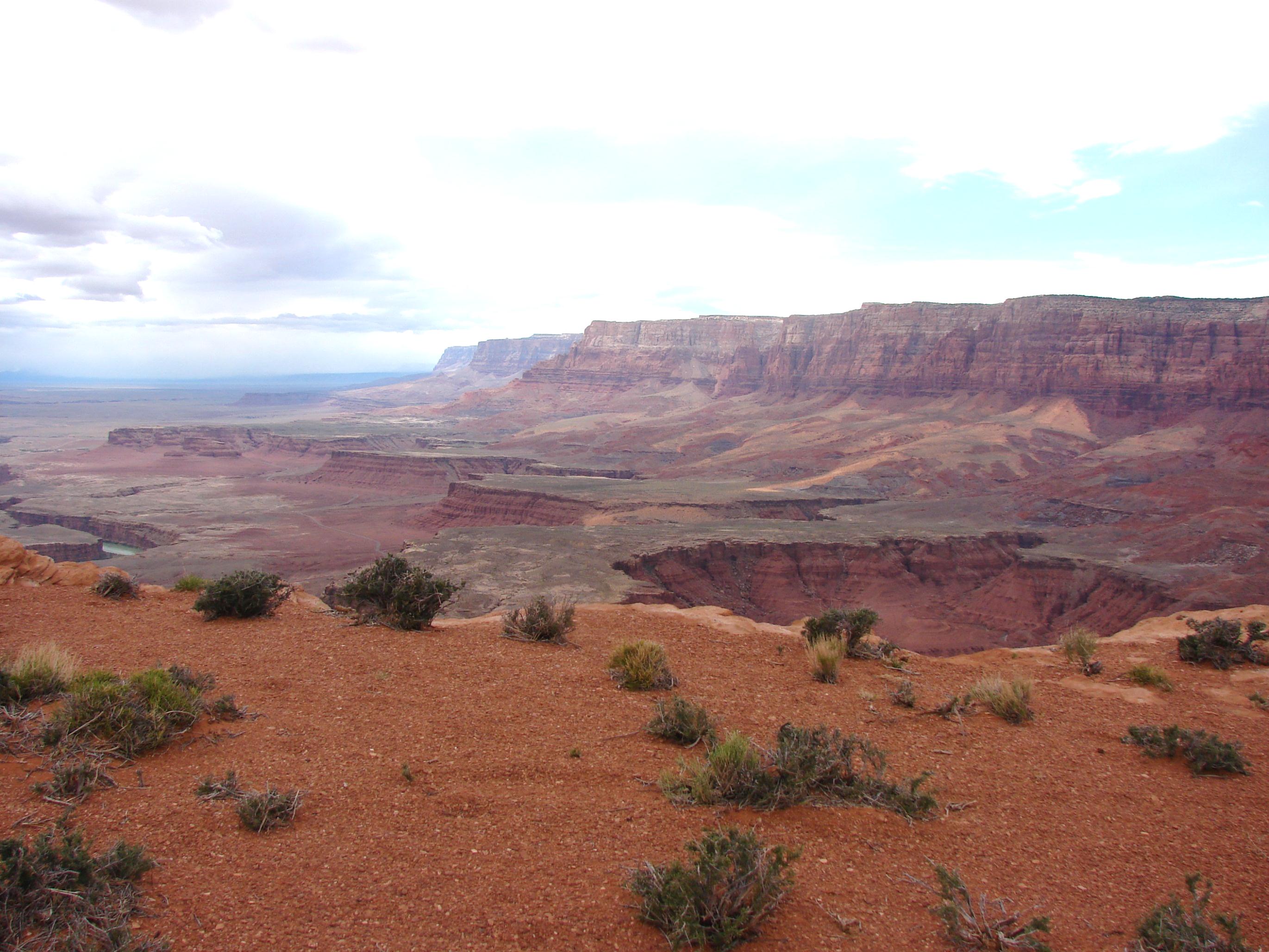 Intermediate Land ExchangeAuthority – Regulation - Policy
Intermediate Land Exchange
Course No. 2000-17
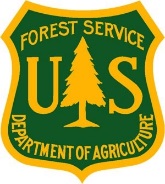 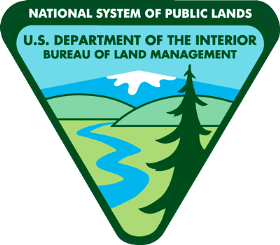 LAND EXCHANGE AUTHORITIES
The Property Clause . . . 
The Congress shall have the Power to dispose of and make all needful Rules and Regulations respecting the Territory or other Property belonging to the United States; . . .
Article IV, Section 3, paragraph 2
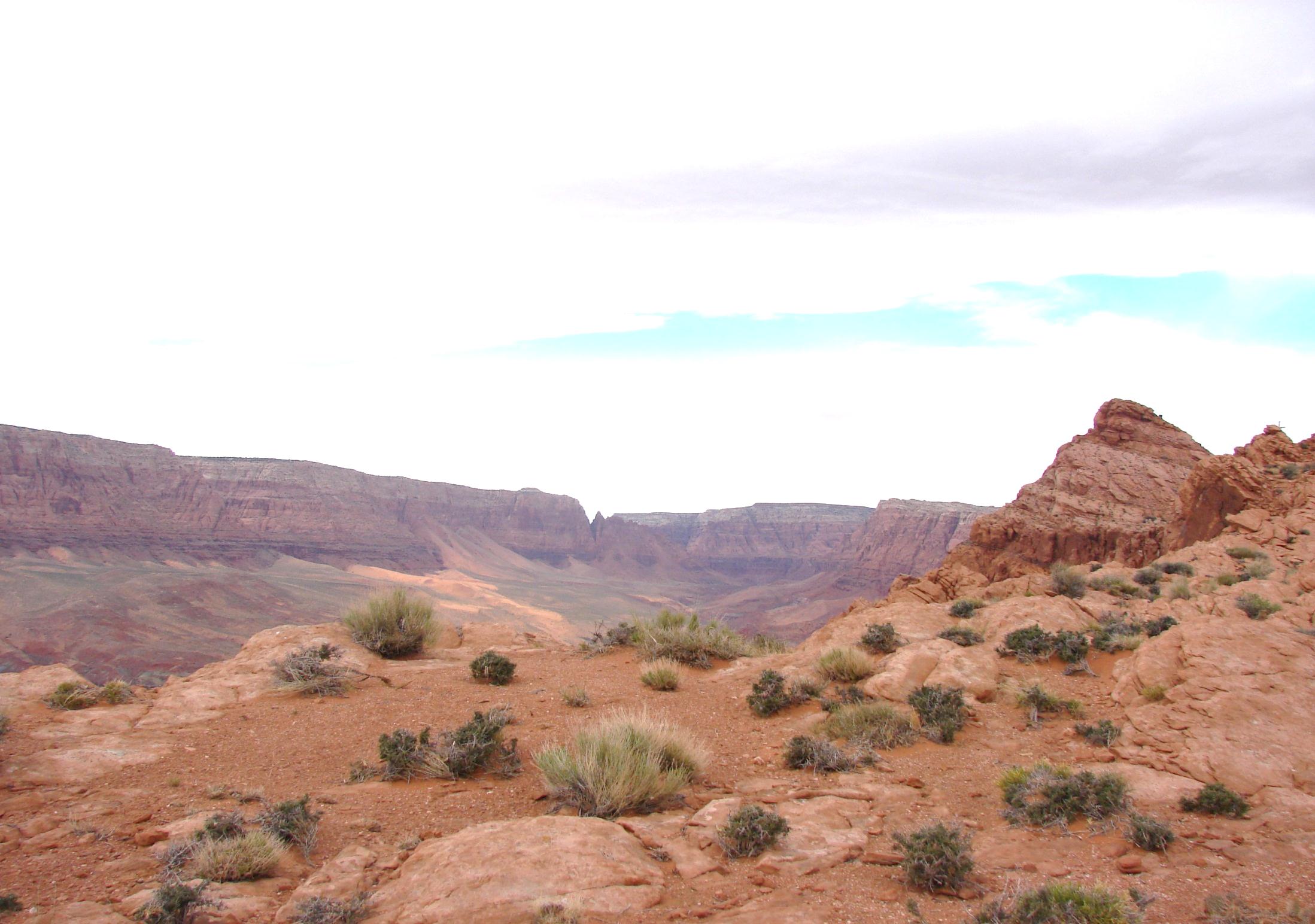 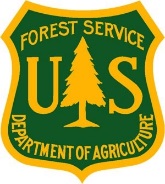 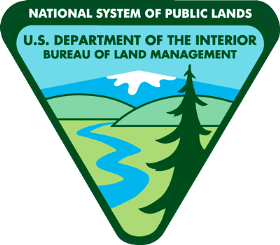 [Speaker Notes: Of course, the supreme law of the Untied States is the Constitution. 

The Constitution provides the fundamental basis for the control, acquisition, disposition, use and management of all federally owned lands. 

The Constitution gives power to legislate, or to enact laws, to Congress.

The power to dispose of federal property was given to Congress in the Property Clause of the Constitution.  

The Supreme Court has repeatedly affirmed these powers of Congress. 

So, what laws have been enacted by Congress authorizing the exchange of Federal lands?]
LAND EXCHANGE AUTHORITIES
Jeopardy!
This law, passed in 1976, is the primary authority of all BLM land exchanges.
What is FLPMA?
(Federal Land Policy and Management Act)
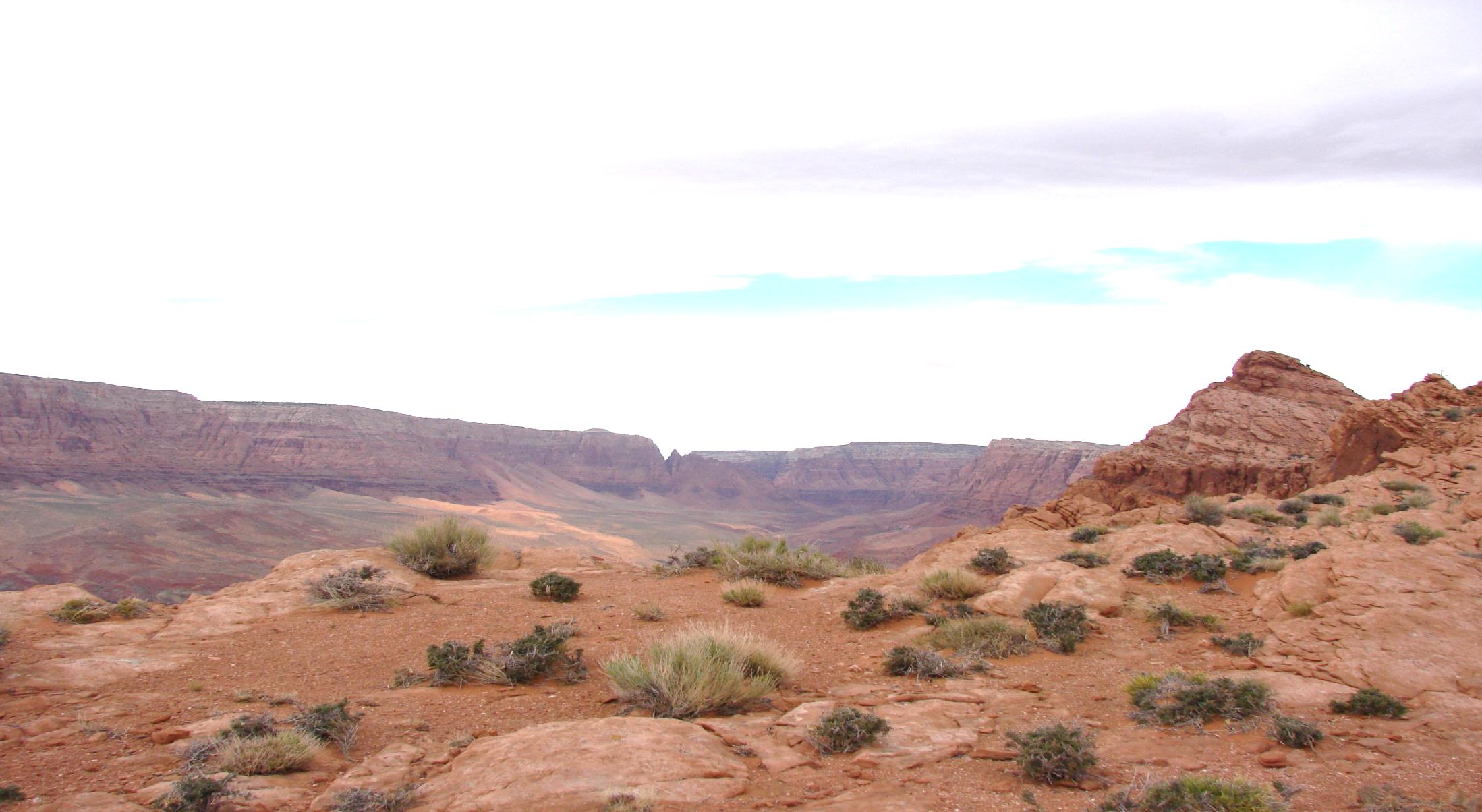 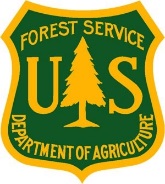 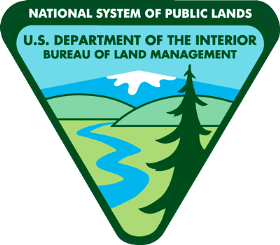 [Speaker Notes: Authorizes the Secretary of Interior to exchange a tract of public land or interests. 

Land exchanges are generally conducted under the authority contained in Sections 102, 205, 206 and 207 of the Federal Land Policy and Management Act (FLPMA, 90 Stat. 2743; 43 U.S.C. 1715, 1716 and 1717).

FLPMA Sections 205, 206 and 207, as amended, establish five requirements for land exchanges.
The requirements are:
• “Acquisitions pursuant to this section shall be consistent with the mission of the department involved and with applicable departmental land-use plans.” (Sec. 205 (b)).
• “...the public interest will be well served by making that exchange...” (Sec. 206 (a)). [See detailed explanation of public interest documentation requirements in Chapter 9, B.1.]
• “...the Secretary may accept title to any non-Federal land or interests therein in exchange for such land, or interests therein which he finds proper for transfer out of Federal ownership and which are located in the same State as the non-Federal land or interest to be acquired.” (Sec. 206 (b)).
• “The values of the lands exchanged...either shall be equal, or if they are not equal, the values shall be equalized by the payment of money to the grantor or to the Secretary concerned as the circumstances require so long as payment does not exceed 25 per centum of the total value of the lands or interests transferred out of Federal ownership. The Secretary concerned shall try to reduce the amount of payment of money to as small an amount as possible.” (Sec. 206 (b)).
• “No tract of land may be disposed of under this Act, whether by sale, exchange, or donation, to any person who is not a citizen of the United States, or in the case of a corporation, is not subject to the laws of any State or of the United States.” (Sec. 207).]
LAND EXCHANGE AUTHORITIES
Jeopardy!
This law, passed in 1922, authorizes the exchange of FS lands reserved from the public domain.
What is the General Exchange Act?
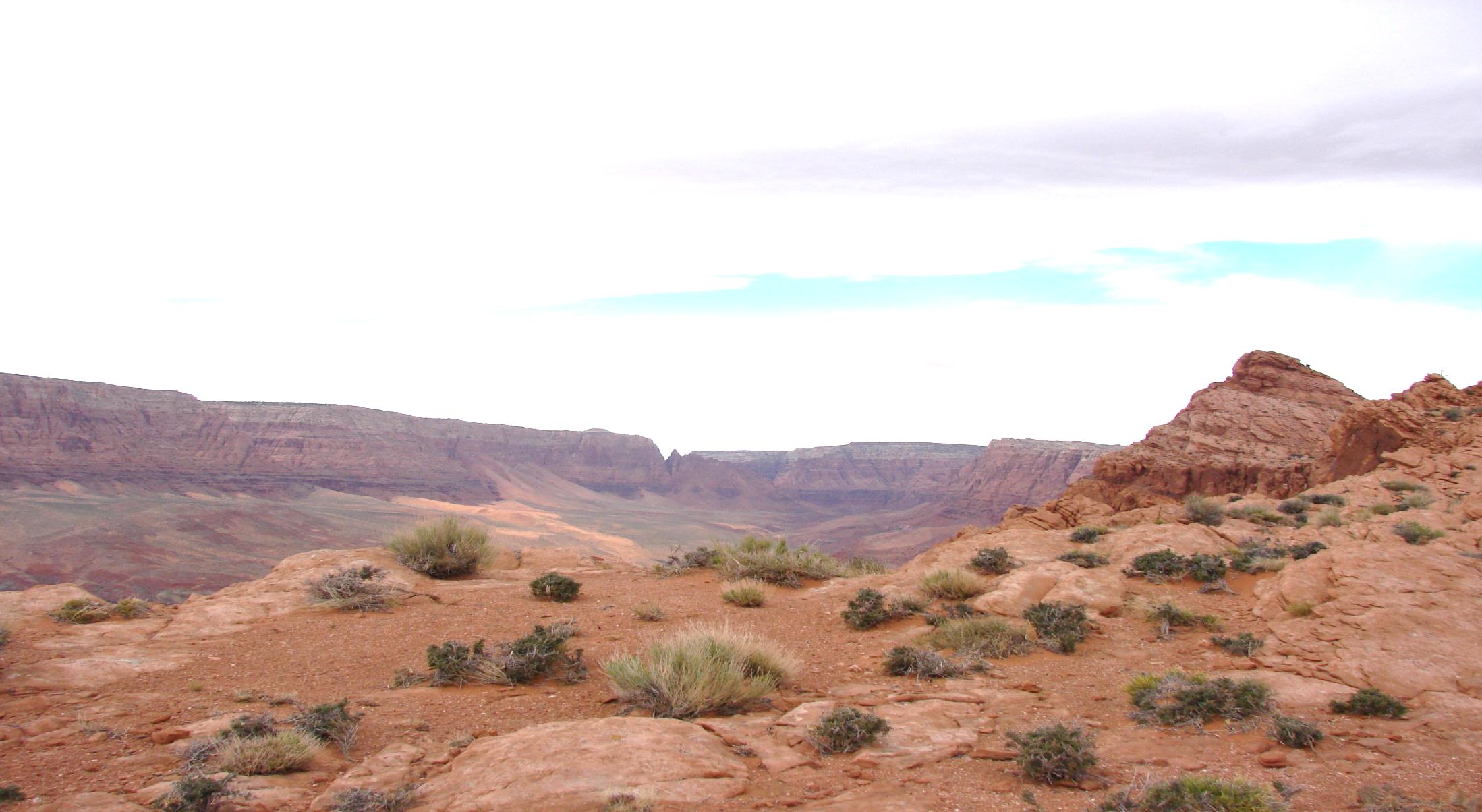 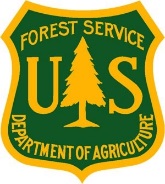 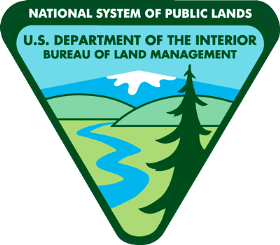 [Speaker Notes: The General Exchange Act applies to reserved public domain lands or to lands acquired pursuant to laws authorizing the exchange of reserved public domain. [Unless otherwise provided by law, lands acquired by the U.S. in exchanges assume the same status as the Federal lands conveyed. 36 CFR 254.1(g)]

General Exchange Act of March 20, 1922 (P.L. 67-173; 16 U.S.C. 485, 486) 
Provides for the Secretary of Agriculture to accept on behalf of the USA title to any lands within the exterior boundaries of the National Forests, which in the opinion of the Secretary are valuable for NFS purposes, and in exchange for equal value lands within the same state, subject to acceptable title.]
LAND EXCHANGE AUTHORITIES
Jeopardy!
This law, passed in 1911, authorizes the exchange of acquired FS lands.
What is the Weeks Act?
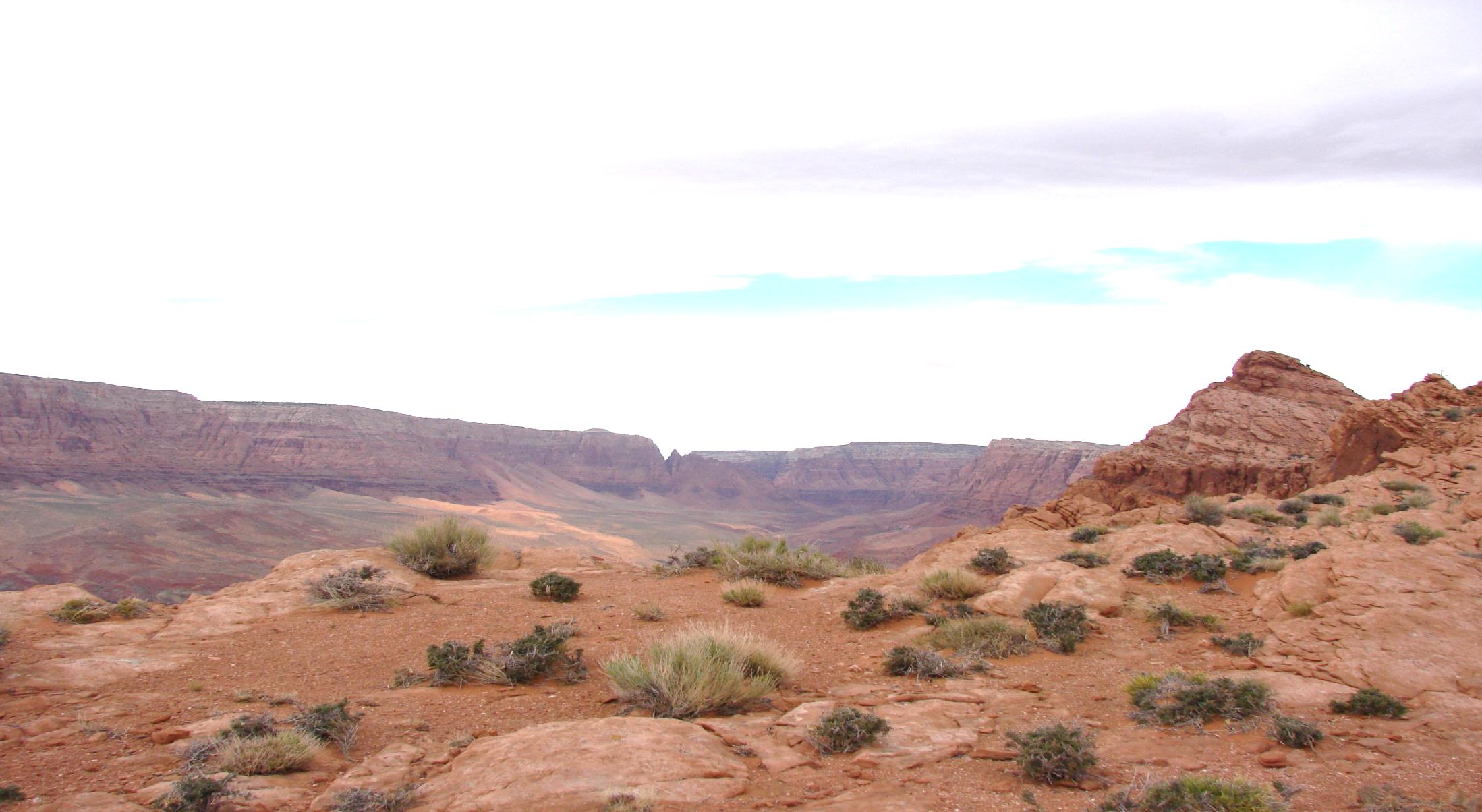 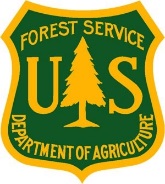 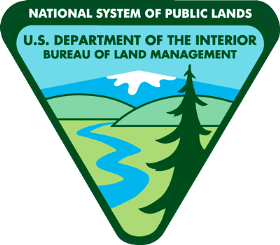 [Speaker Notes: The Weeks Law applies to acquired lands (lands with Weeks Law status)

[Weeks Act Status for Certain Lands, 1958 (P.L. 85-862, 72 Stat. 1571) – “…all ands of the U.S. within the exterior boundaries of National Forests which were or hereafter are acquired for or in connection with the National Forests or transferred to the FS… are hereby made subject to the Weeks Act of March 1, 1911… and to all laws, rules, and regulations applicable to NF lands acquired thereunder…” “…excepting (a) lands reserved from the public domain or acquired pursuant to laws authorizing the exchange of land or timber reserved from or part of the public domain…”]

Weeks Act of March 1, 1911
(16 U.S.C. 516) This act authorizes the exchange of NFS land or timber that has Weeks Law (acquired land) status.
a. The non-Federal land or timber must be within the same State and 
b. within the exterior boundary of a National Forest, 
c. or it must be within an area approved for acquisition by the Secretary of Agriculture (purchase unit).]
LAND EXCHANGE AUTHORITIES
Jeopardy!
This law, passed in 1976, supplements all other exchange laws.
What is FLPMA?
(Federal Land Policy and Management Act)
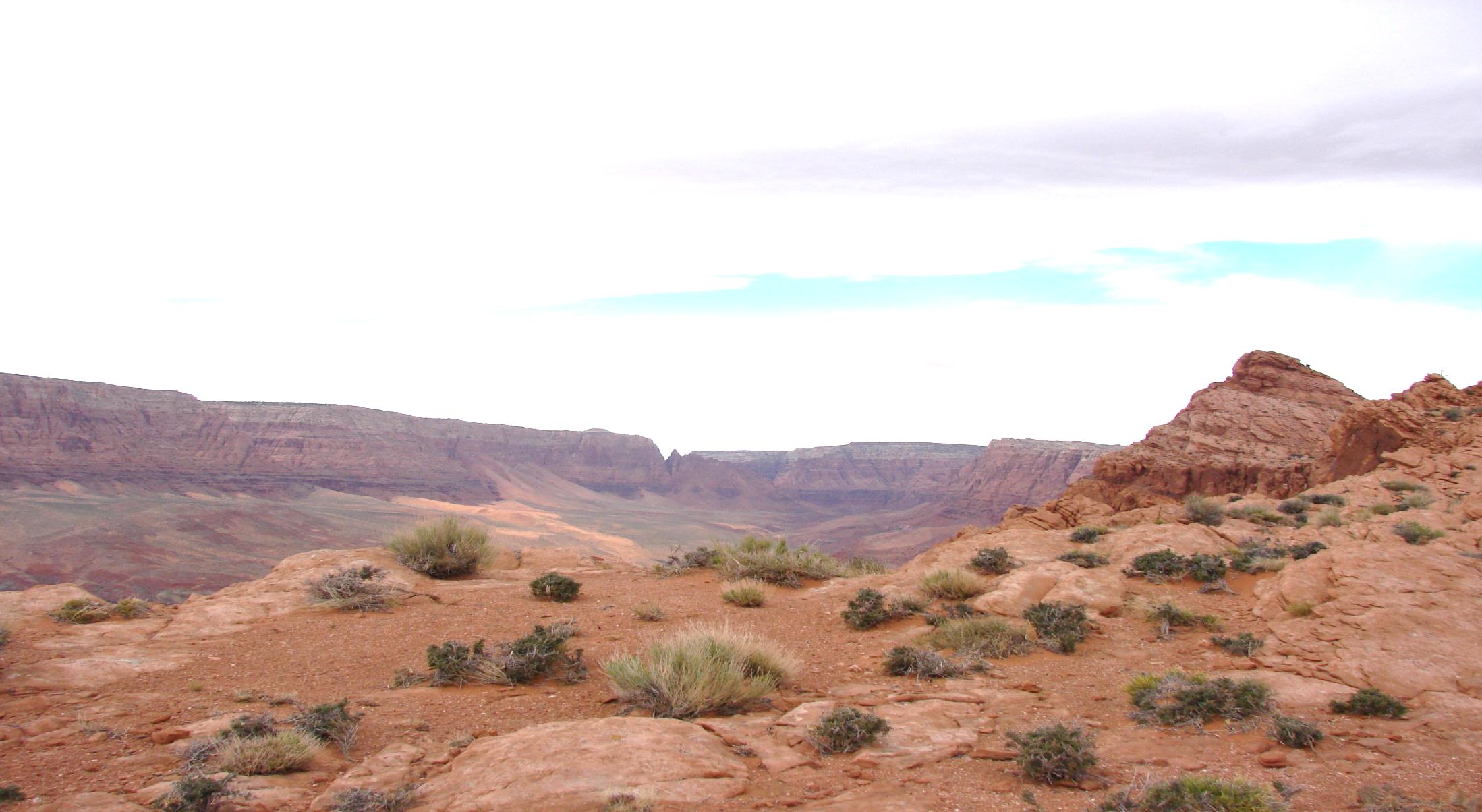 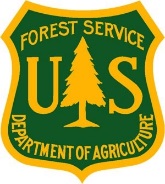 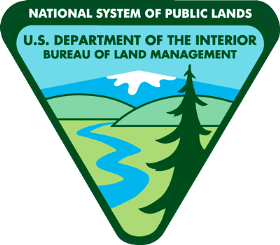 [Speaker Notes: Primary authority for all BLM land exchanges.

Not a complete exchange authority for the FS, but is used in conjunction with and is supplemental to all applicable FS exchange laws.

Established uniform procedures for any disposal of public land, acquisition of non-Federal land for public purposes, and the exchange of such lands and required that each disposal, acquisition, and exchange be consistent with the prescribed mission of the department or agency involved.]
LAND EXCHANGE AUTHORITIES
Jeopardy!
This law, passed in 1988, amended FLPMA.
What is FLEFA?
(Federal Land Exchange Facilitation Act)
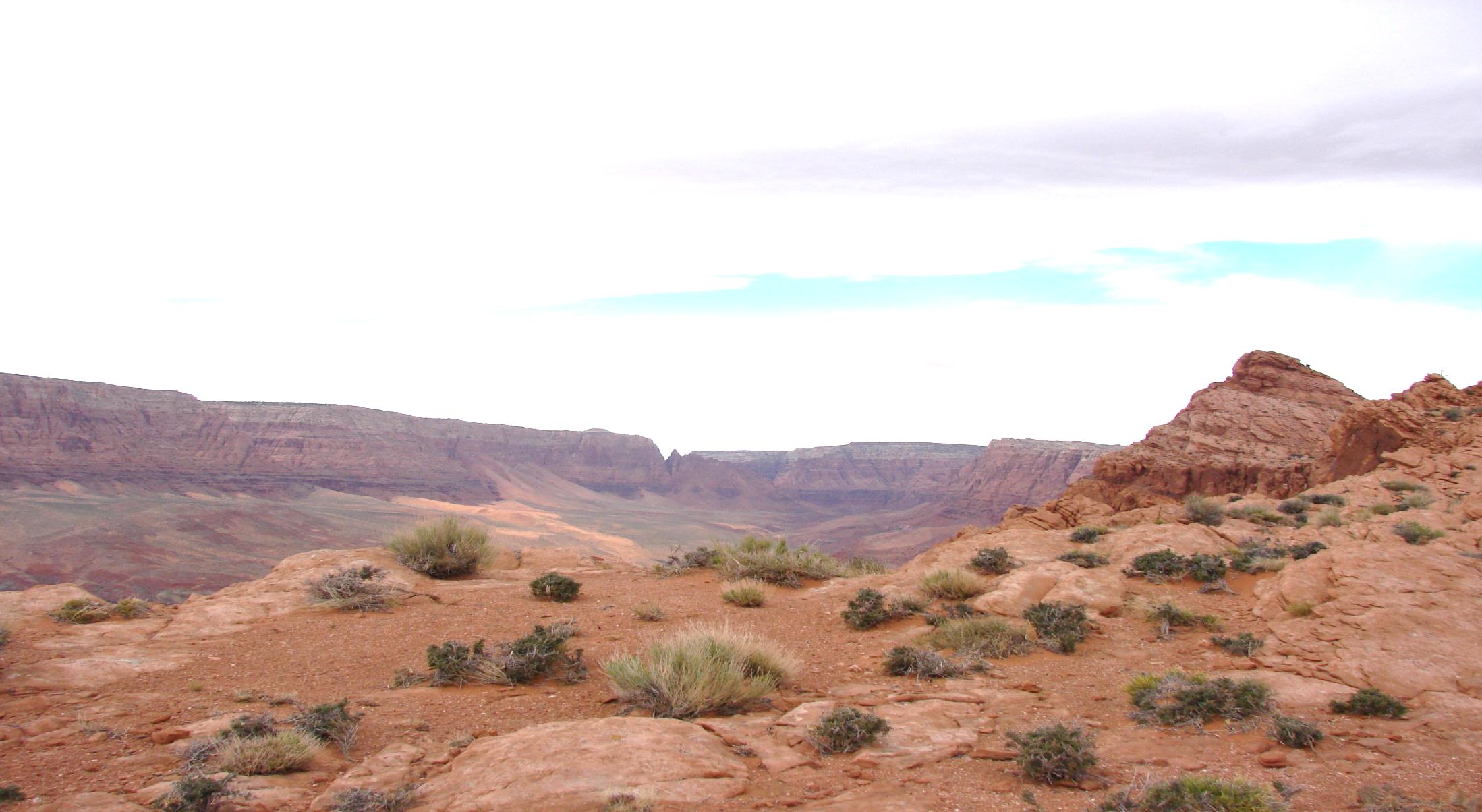 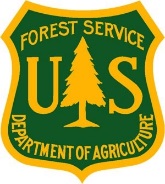 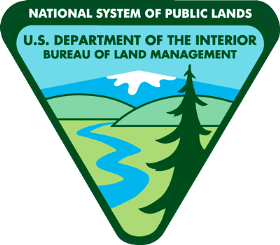 [Speaker Notes: FLPMA was amended in 1988 by the Federal Land Exchange Facilitation Act (FLEFA, 102 Stat. 1087). 

FLEFA contains provisions to facilitate and expedite land exchanges by establishing uniform rules and regulations for appraisals, and procedures and guidelines for resolution of appraisal disputes.]
LAND EXCHANGE AUTHORITIES
Land Exchanges are also authorized under:
Bankhead-Jones Farm Tenant Act of 1937
National Trails System Act of 1968
Wild and Scenic River Act of 1968
Small Tracts Act of 1983
Forest Service Realignment & Enhancement Act of 2005 “FSFREA”
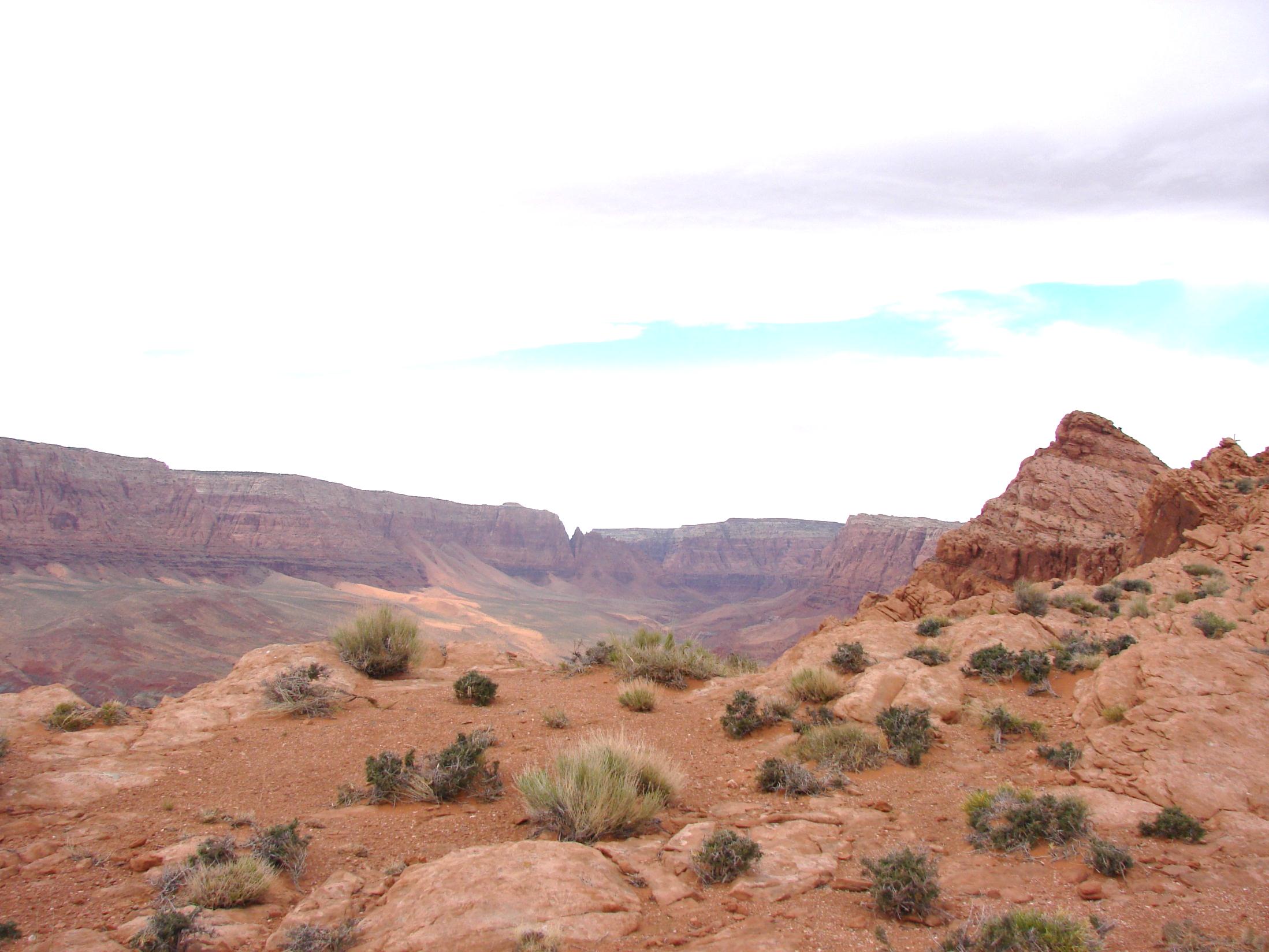 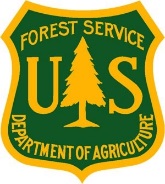 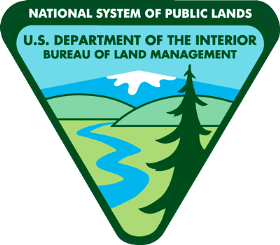 [Speaker Notes: In addition to the general land exchange authorities, exchanges are also authorized under statutes such as...
Bankhead-Jones Farm Tenant Act of July 22, 1937 as amended  (P.L. 75-210; 7 U.S.C. 1010) - May exchange with private owners and with subdivision or agencies of State governments in any case where the Secretary finds that such exchange would not conflict with the purposes of this Act, and that the value of the property received in exchange is substantially equal to that conveyed. Authorized the Secretary of Agriculture to exchange National Grasslands.
National Trails System Act of 1968 authorized the heads of federal agencies to acquire by exchange lands or interests in lands within the exterior boundaries of areas under their administration that are included in a national recreation, scenic, or historic trail right-of-way (acquire whole tracts notwithstanding that parts of such tracts may lie outside the area of trail acquisition).
Wild & Scenic Rivers Act of 1968 authorized the Secretaries of Interior and Agriculture to acquire by exchange lands and interests in lands within the boundaries of any federally administered component of the national wild and scenic rivers system by exchange.
Small Tract Act of 1983 authorized the Secretary of Agriculture to resolve land disputes and management problems by conveying through exchange three categories of land:
Mineral survey fractions of 40-acres or less
Parcels of 10 acres or less that are innocently encroached on
Road rights-of-way substantially surrounded by lands not owned by the U.S.
Forest Service Realignment & Enhancement Act of 2005 (P.L. 109-54, Title V) “FSFREA”
Allows the Secretary of Agriculture to sell, lease, and/or exchange administrative sites or an interest in an administrative site, no longer needed for administrative purposes, up to forty acres.
State Exchanges. Section 8(c) and (d) of the Taylor Grazing Act (43 U.S.C. 315g, 315g-1, and 315p) as to applications made prior to October 21, 1976, and which meet the criteria set forth in Dale E. Armstrong, 53 IBLA 153 (1981). (Not codified after 1980.)
Miscellaneous Exchanges. Exchanges are also authorized under the following statutes and regulations:
• National Wilderness Preservation System 
• National Wildlife Refuge System
• National Wild and Scenic Rivers System
• Indian Reservation 
• Reclamation 
• National Park System
• Alaska Native Claims Settlement Act  & Alaska National Interest Lands Conservation Act 
• Alluvial Valley floor fee coal exchanges]
LAND EXCHANGE AUTHORITIES
Some authorities pertain to specific areas:
Columbia River Gorge National Scenic Area Act of 1986
Southern Nevada Public Land Management Act of 1998
Steens Mountain Cooperative Management and Protection Act of 2000
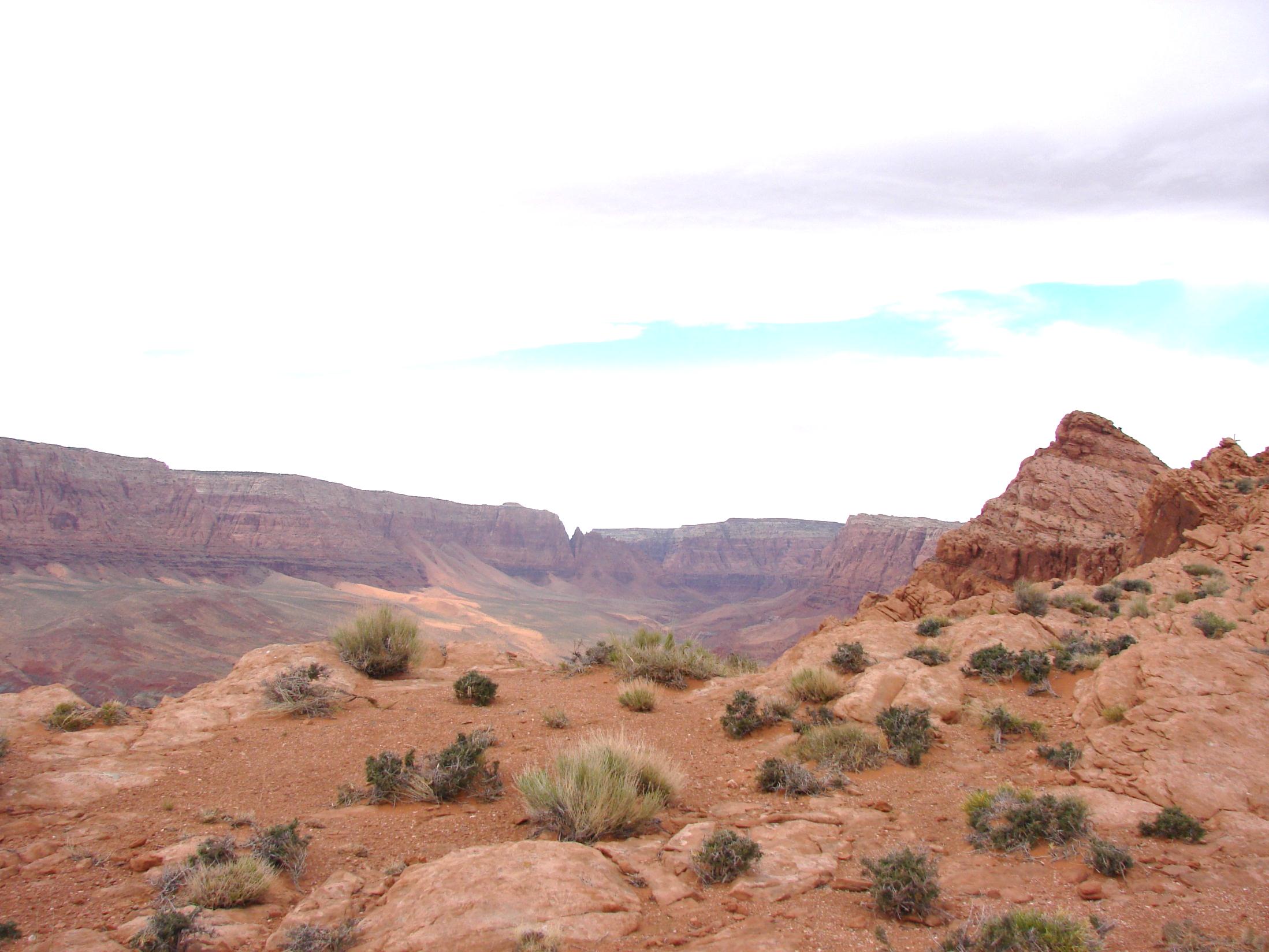 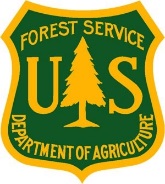 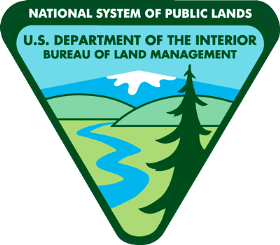 [Speaker Notes: Numerous laws authorize or direct land exchanges in specific areas. Examples include…

Specific Area Exchanges. Exchanges are also authorized under the following statutes and regulations:
• King Range National Conservation Area exchanges - Section 5 of the Act of October 21, 1970 (84 Stat. 1067; 16 U.S.C. 460y and 43 CFR 2274).
• Anza Borrego Desert State Park exchanges, Section 1 of the Act of June 29, 1936 (49 Stat. 2026). (Not codified.)
• California Desert Protection Act, (Sections 702, 707 of Public Law 103-433, 16 U.S.C. 410aaa-72, 16 U.S.C. 410aaa-77).
• Steens Mountain Cooperative Management and Protection Act of 2000, (Sec. 114., and Title VI of Public Law 106-399, 43 USC 460nnn-24, 460nnn-101)]
LAND EXCHANGE AUTHORITIES
Boundary extension authorities, such as:
The Act of February 15, 1927 (44 Stat. 1099) extends the provisions of the General Exchange Act of 1922 to lands within a five-mile radius of the Black Hills National Forest
Other special authorities, such as:
Southern Nevada Public Land Management Act of 1998


See HO – Acts of Congress 
Addressing Landownership Adjustment
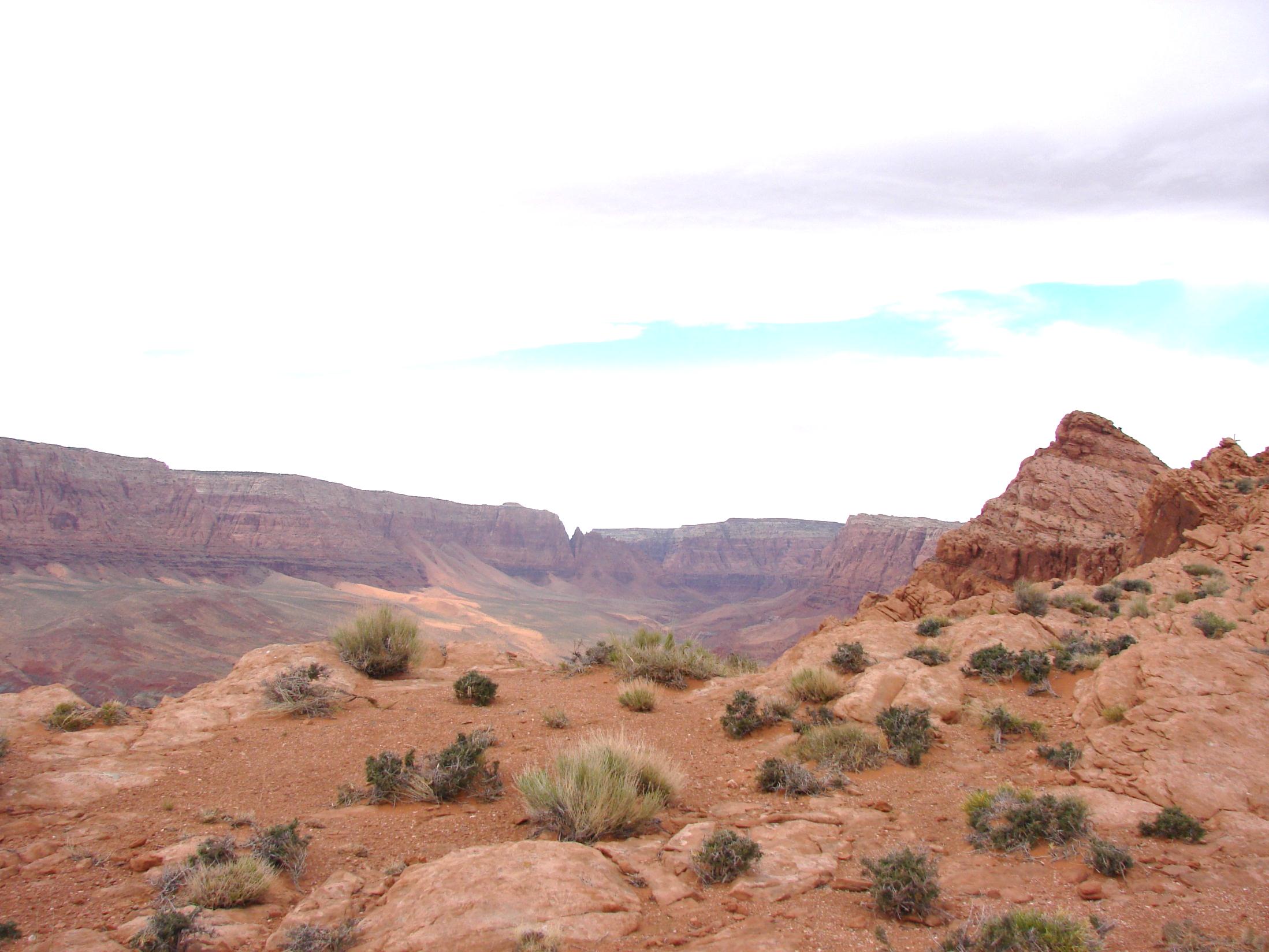 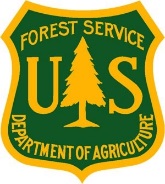 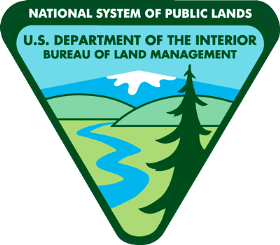 [Speaker Notes: Other Special Authorities. In addition to the above, special legislation is sometimes enacted to provide supplemental exchange authority that may prescribe certain aspects of the exchange process, allow for transactions not authorized under FLPMA (e.g., inter-state exchange), or simply direct that an exchange transaction(s) be completed. Typically there are no codified regulations covering transactions that are legislated in this manner. An example of such legislation is the Southern Nevada Public Land Management Act (PL 105-248). Any such transactions should be handled in a manner consistent with the specific legislation and, where guidance is not specified, in conformance with nationally recognized appraisal standards and the regulations in 43 CFR 2200 and 2201 to the extent they apply. See Chapter 12 for further guidance on legislative land exchanges.

Congress has enacted laws that extend the provisions of the basic land exchange authorities to lands outside of certain National Forests. An example is…
Refer to FS publication 612, “Establishment and Modification of National Forest Boundaries and National Grasslands”
These authorities also provide for extension of the NF boundaries around the lands so acquired.
Under tab “Policies/Authorities” you’ll find a table of laws addressing landownership adjustment…
Use the most specific authority

Section 3 of the Oregon Public Lands Transfer and Protection Act of 1998, Public Law 105-321, established a “no net loss” policy for lands administered by BLM in western Oregon. The Act requires that when selling, purchasing, and exchanging land, the BLM may neither: (1) reduce the total acres of Oregon and California (O&C) Railroad grant land and Coos Bay Wagon Road (CBWR) lands nor (2) reduce the number of acres of O&C, CBWR, and public domain lands that are available for timber harvest below what existed on the date of enactment. The Act requires BLM to ensure “no net loss” of acres on a ten year basis.]
REGULATIONS
If Federal laws are a body of rules
enacted by Congress, then
what are regulations?
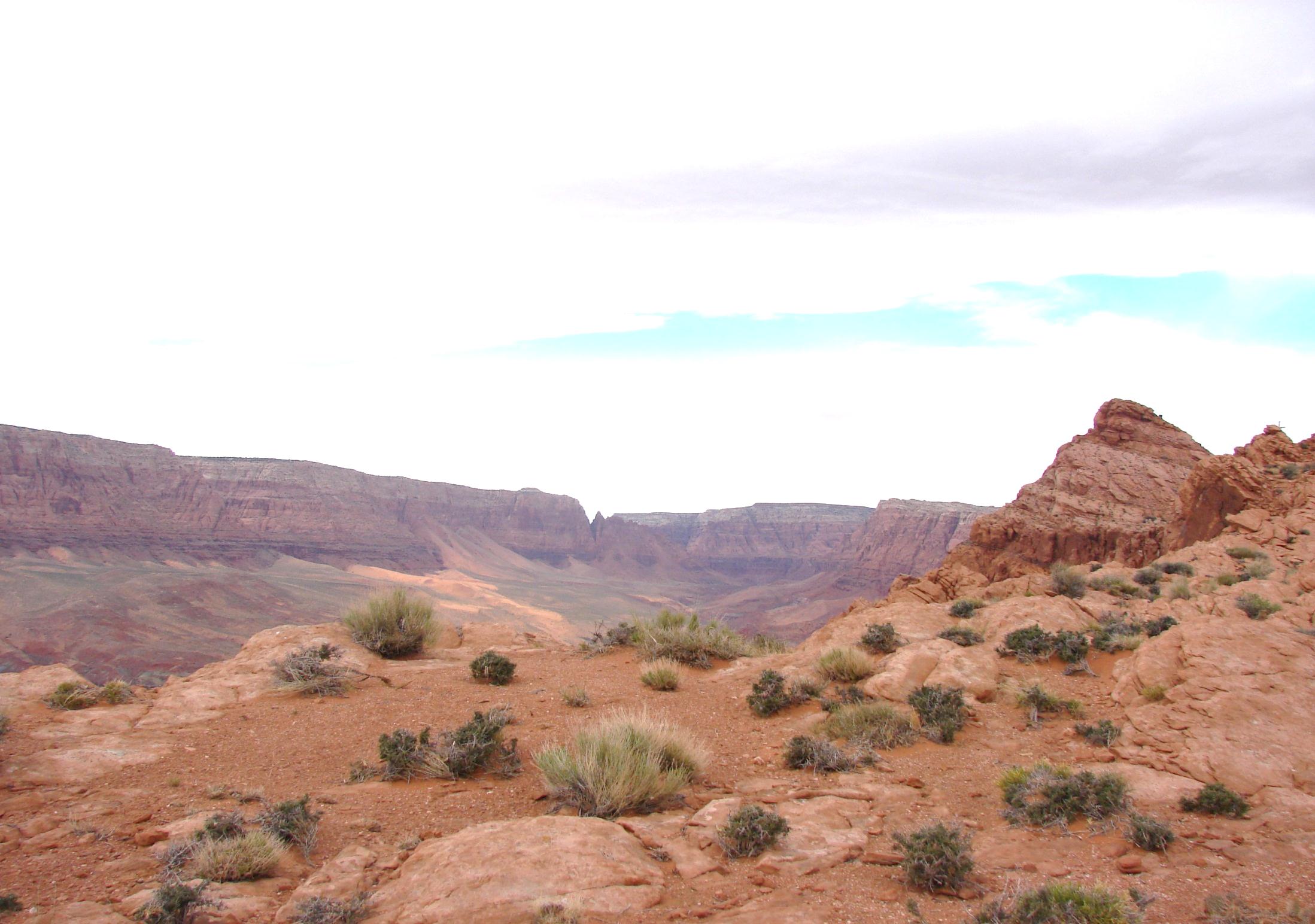 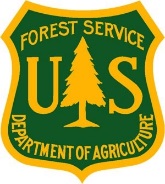 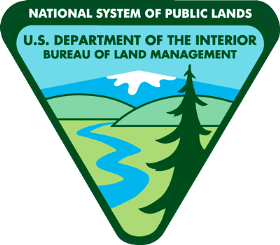 REGULATIONS
Regulations are rules:
Issued by executive branch agencies
Developed through a public process
Having the force of law
Referred to as administrative law
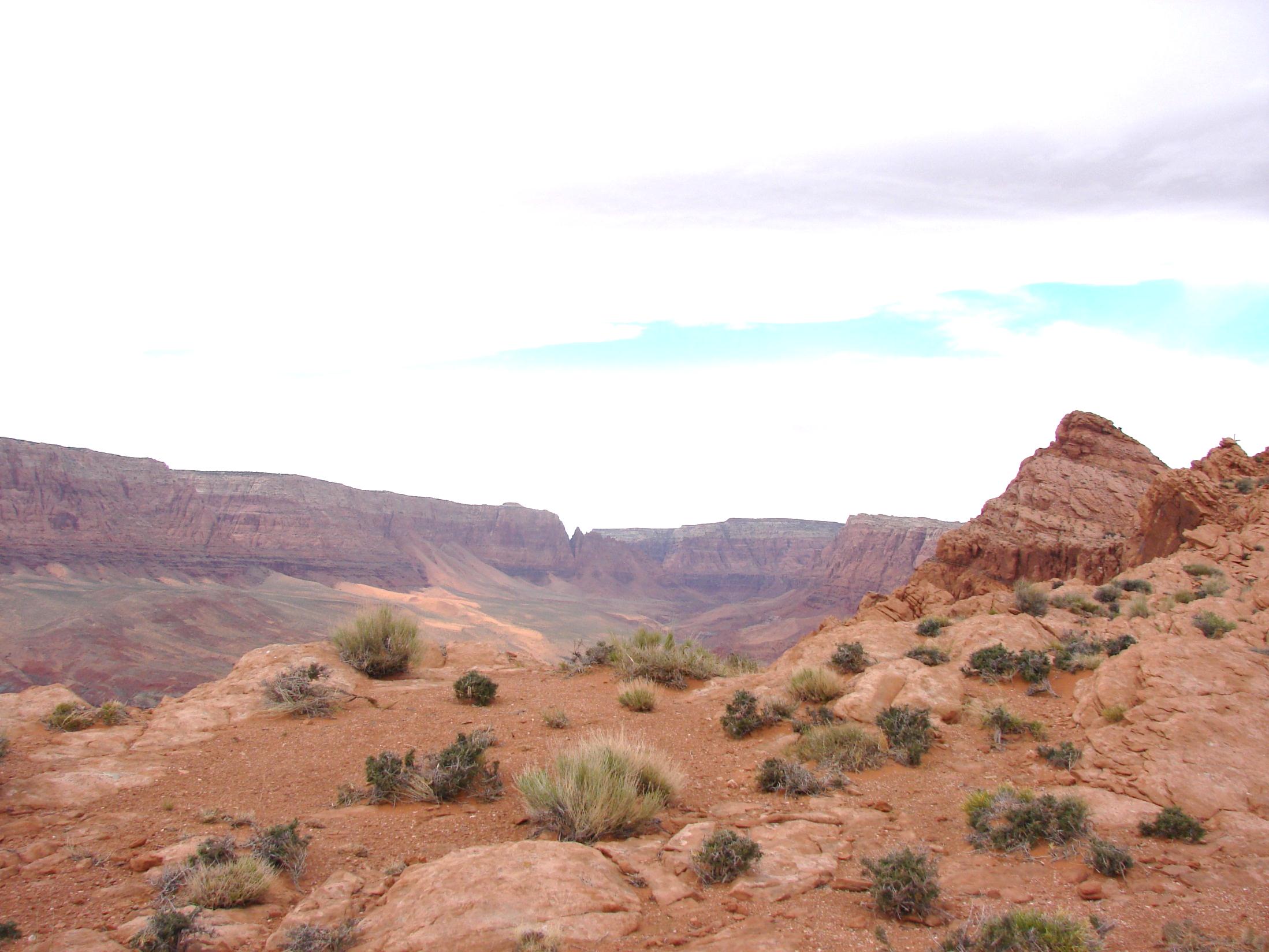 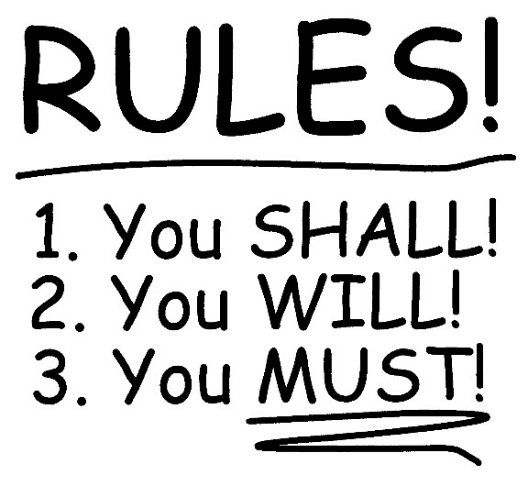 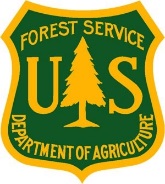 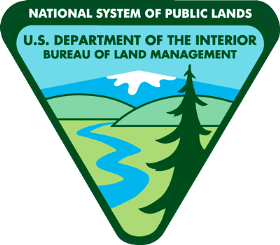 [Speaker Notes: Article 2, section 1 of the Constitution vests the power to execute the instructions of Congress in the Executive Branch of the Federal Government.

Under the Administrative Procedure Act, Congress authorized the agencies to develop regulations explaining how the agency intends to carry out laws passed by Congress (detailed applications of statutes) through a public “rulemaking” process where the public is allowed to comment.  

Regulations are rules having the force of law.
Sometimes referred to as administrative law]
BLM REGULATIONS
43 CFR 2200
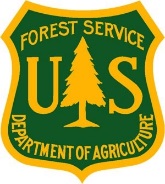 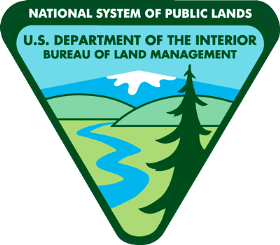 [Speaker Notes: BLM Regulations – 43 CFR 2200]
FS REGULATIONS
36 CFR 254
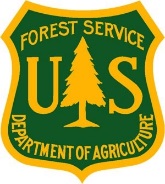 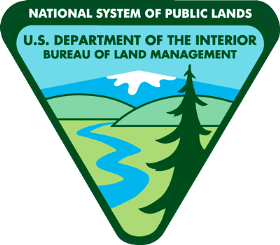 [Speaker Notes: FS Regulations – 36 CFR 254]
REGULATIONS
All Federal Agencies:
40 CFR 312 – Standards for Conducting All Appropriate Inquiries
49 CFR 24 – Uniform Relocation Assistance and Real Property Acquisition for Federal and Federally Assisted Programs
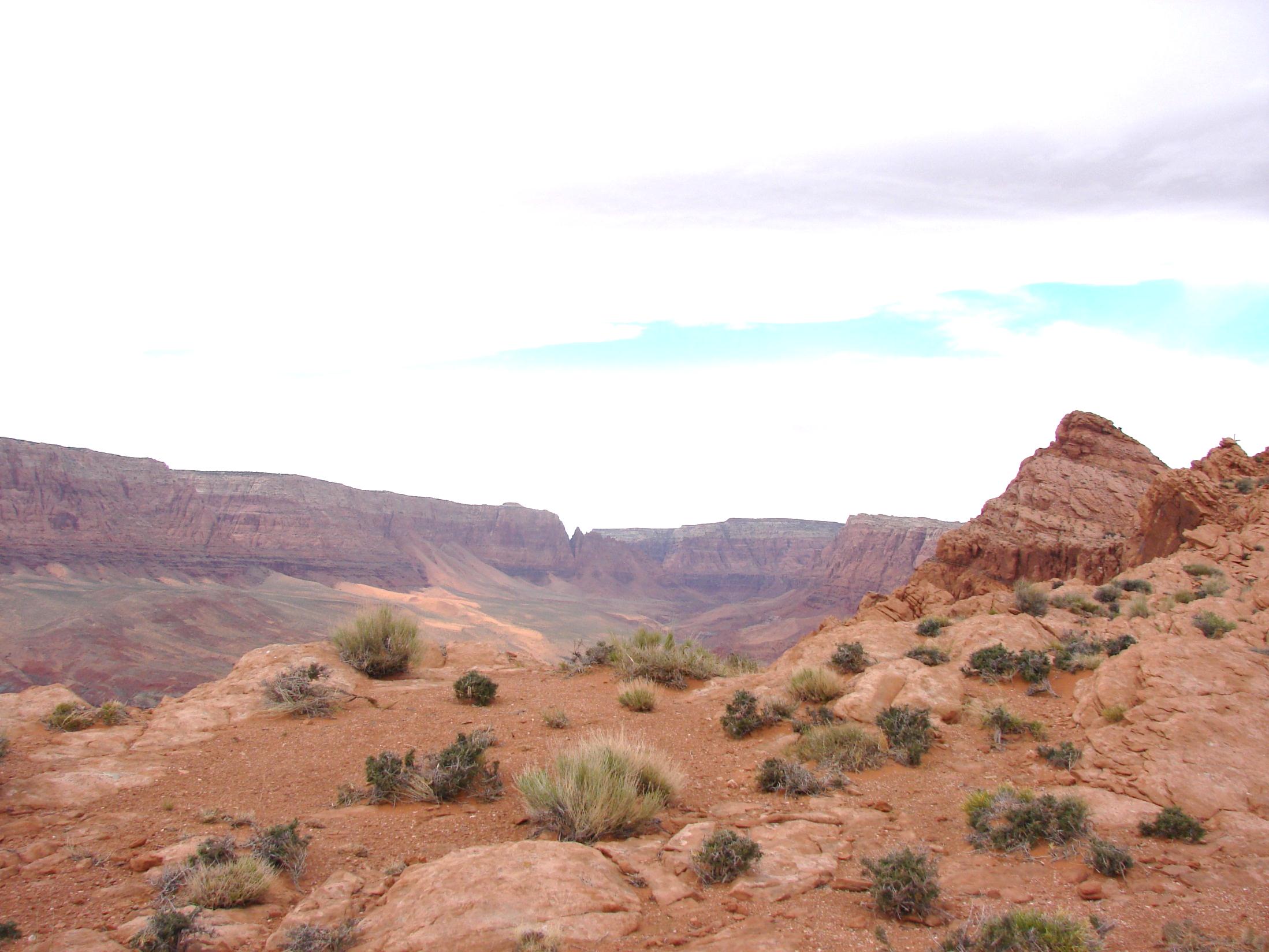 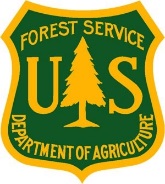 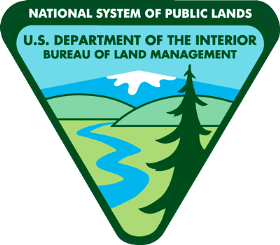 [Speaker Notes: Regulations applicable to both BLM and FS.

40 CFR 312 – Innocent Landowners, Standards for Conducting All Appropriate Inquiries – All Federal land acquisitions completed following November 1, 2006 must comply with 40 CFR 312 that provides standards and practices for conducting an all appropriate inquiry, which is a process of evaluating a property's environmental conditions and assessing the likelihood of any contamination.

49 CFR Part 24 Uniform Relocation Assistance and Real Property Acquisition for Federal and Federally Assisted Programs – these are the regulations implementing the Uniform Relocation Assistance and Real Property Acquisition Policies Act of 1970 (generally referred to as P.L. 91-646) applies to all Federal and federally-funded projects. It covers appraisal, appraisal review, acquisition procedures, and relocation assistance..]
GUIDELINES AND STANDARDS
Regulations of the Attorney General Governing the Review and Approval of Title for Federal Land Acquisitions (2016) – DOJ Title Regulations 2016
Uniform Appraisal Standards for Federal Land Acquisitions 2016 – Yellow Book
Uniform Standards of Professional Appraisal Practice (USPAP) 2010-2011
Uniform Relocation Act P.L. 91-646
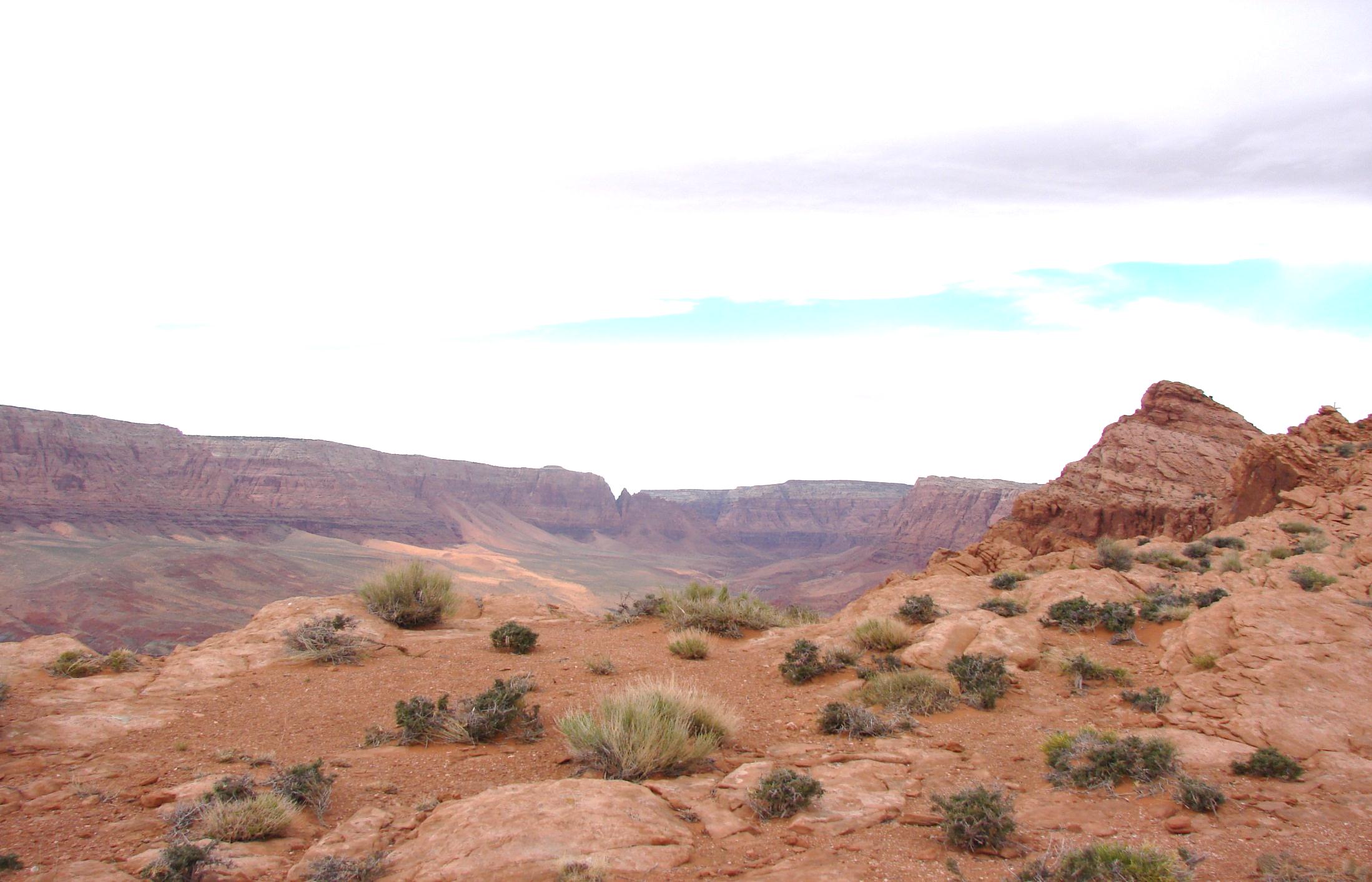 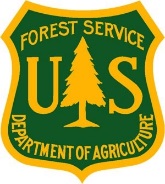 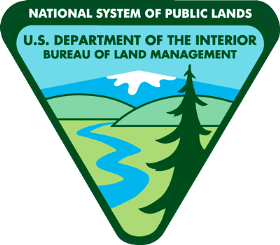 [Speaker Notes: DOJ Title Regulations (formerly Standards), 2016 – Serves as a guide for the preparation of evidence of tile for all acquisitions by the United States of land or interests in land, including acquisitions by direct purchase, exchange, donation, and condemnation. By statute, an agency’s authority to acquire land is conditioned on the prior approval of the sufficiency of the title by the Attorney General or her/his delegee.]
POLICY
BLM
H-2200-1 Land Exchange Handbook
H-2100-1 Acquisition Handbook
FS
Manual (FSM) 5430 – Exchanges
Handbook (FSH) 5409.13, Ch. 30 – Land Exchange
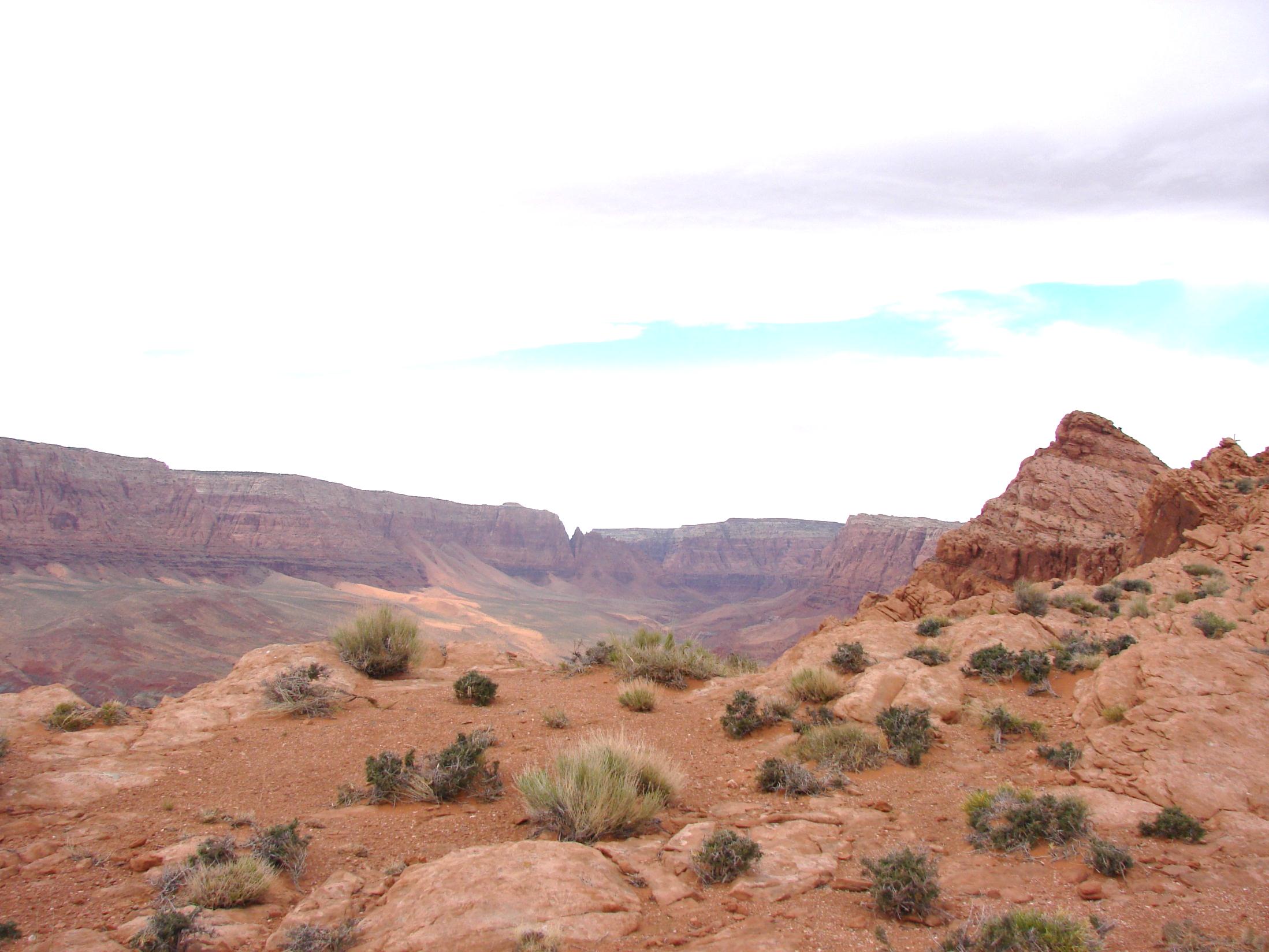 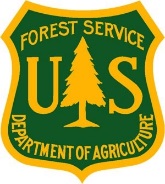 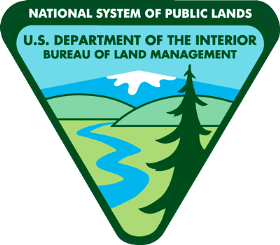 [Speaker Notes: Policy has a lot of legal underpinnings, too. If deviate you’d better be able to artfully disclose the rationale for the deviation – not just because the Forest Supervisor wanted to.]
Requirements for All Exchanges
Consistency with mission
Consistency with land use plan
Public interest
Same state
Equal value
Citizen of the United States
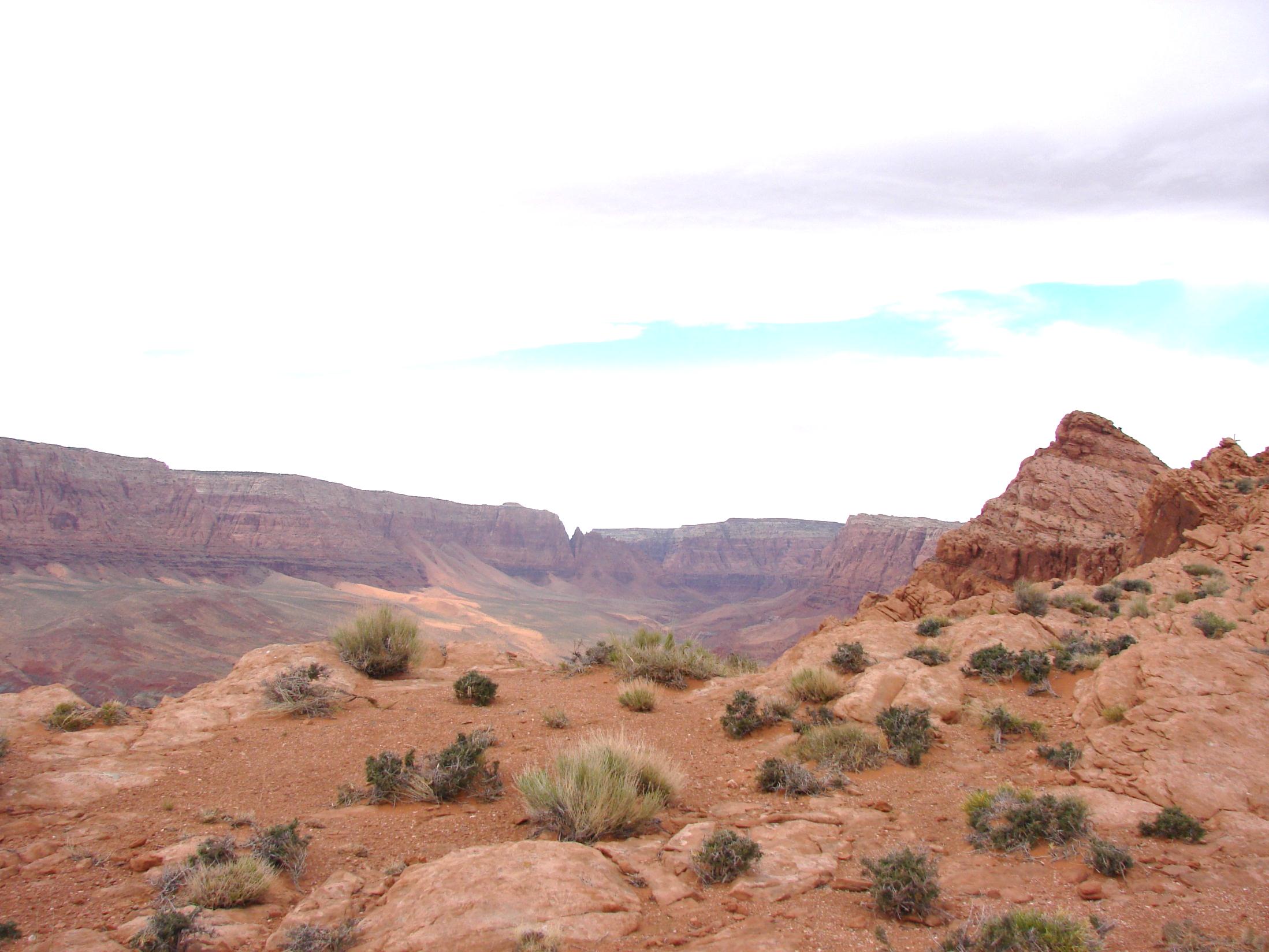 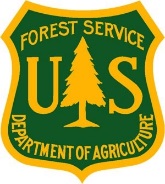 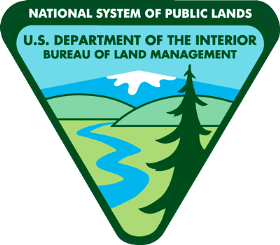 [Speaker Notes: Both the acquisition and disposal must be in compliance with your land use plan
Lands must be in the same state
Lands must be equal in value or within 25% with cash equalization
Specific Public Interest Determination
	43 CFR 2200.0-6(b)(1-2)
	36 CFR 254.3 (b)(1-3) 
Only exchange proposals that are consistent with land-use plans and agency mission are considered.
The authorized officer may must determine that the public interest will be served. Must consider:
Better management of Federal lands and resources
Needs of state and local residents and their economies
Securing important objectives such as:
protection of habitat, 
cultural resources, 
watershed, 
wilderness and aesthetic values; 
enhancement of recreation opportunities and public access; 
consolidation of lands and/or interests in lands for more logical and efficient management and development; 
promotion of multiple use values
Resource values and public objectives of the non-Federal lands must be equal or exceed the resource values and public objectives served  by the Federal lands to be conveyed
Intended use of the conveyed Federal land will not substantially conflict with established management objectives on adjacent Federal lands.
Federal and non-Federal lands must be located within the same state.
Lands or interests to be exchanged must be of equal value or equalized. 
FLPMA states that “…no tract of land may be disposed or… to any person who is not a citizen of the U.S., or in the case of  a corporation, is not subject to the laws of any state or of the U.S.”]
Requirements for All Exchanges
Discretionary
Environmental analysis
Notice of hazardous substances
Legal descriptions
Reservations or restrictions in the public interest
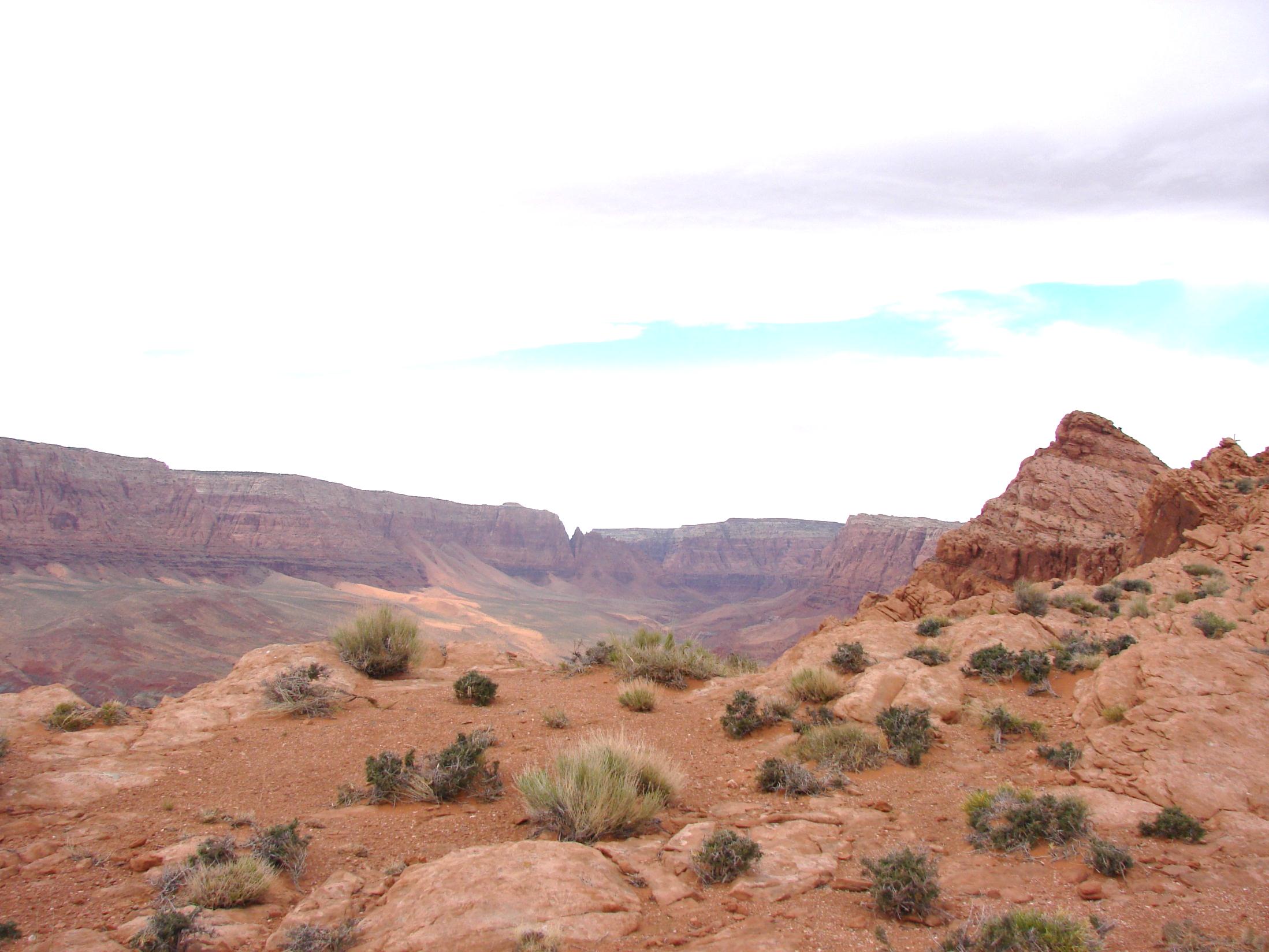 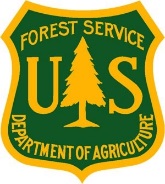 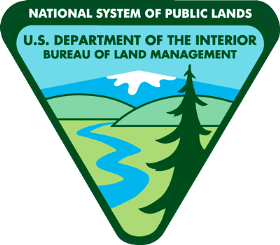 [Speaker Notes: Question for you………..
Are land exchanges discretionary or non-discretionary?

According to 36 CFR 254.3 They are discretionary………..but to not work on exchanges is short-sighted, it is a tool that will help in the long term for all the reasons we have discussed before.  

What does “discretionary” mean?
NEPA depends on scoping feedback and decision of the line officer – can be Cat-Ex, EA or EIS
Legislated LEX may be exempted from NEPA if the legislation leaves FS no discretion on whether to do LEX

The Secretary is not required to exchange any Federal lands. Land exchanges are discretionary, voluntary real estate transactions. Unless and until the parties enter into a binding exchange agreement, any party may withdraw from  and terminate an exchange proposal at any tie during the exchange process.
After an ATI is signed, commence an environmental analysis in accordance with the NEPA, the Council on Environmental Quality regulations (40 CFR parts 1500-1508), and environmental policies and procedures (Manual and Handbook direction). Consider timely written comments received in response to the exchange notice published pursuant to regulations.
Requirement to provide notice of any known hazardous substances present on the lands involved in the exchange. Notwithstanding the notice, assessments need to be conducted to determine if hazardous substances are present. 
All lands involved in an exchange must be properly described.
Federal land or interest in land should be conveyed with  a minimum of encumbrances. Patent and deed use restrictions should be kept to the absolute minimum and used only where needed to protect the public interest. Where needed, the effect of such encumbrances on market value and their future administrative costs are to be considered as a part of evaluating the exchange proposal. Where there is a need to reserve such ownership as a Federal interest in land, the reservation should be for as short a time period as reasonable.]
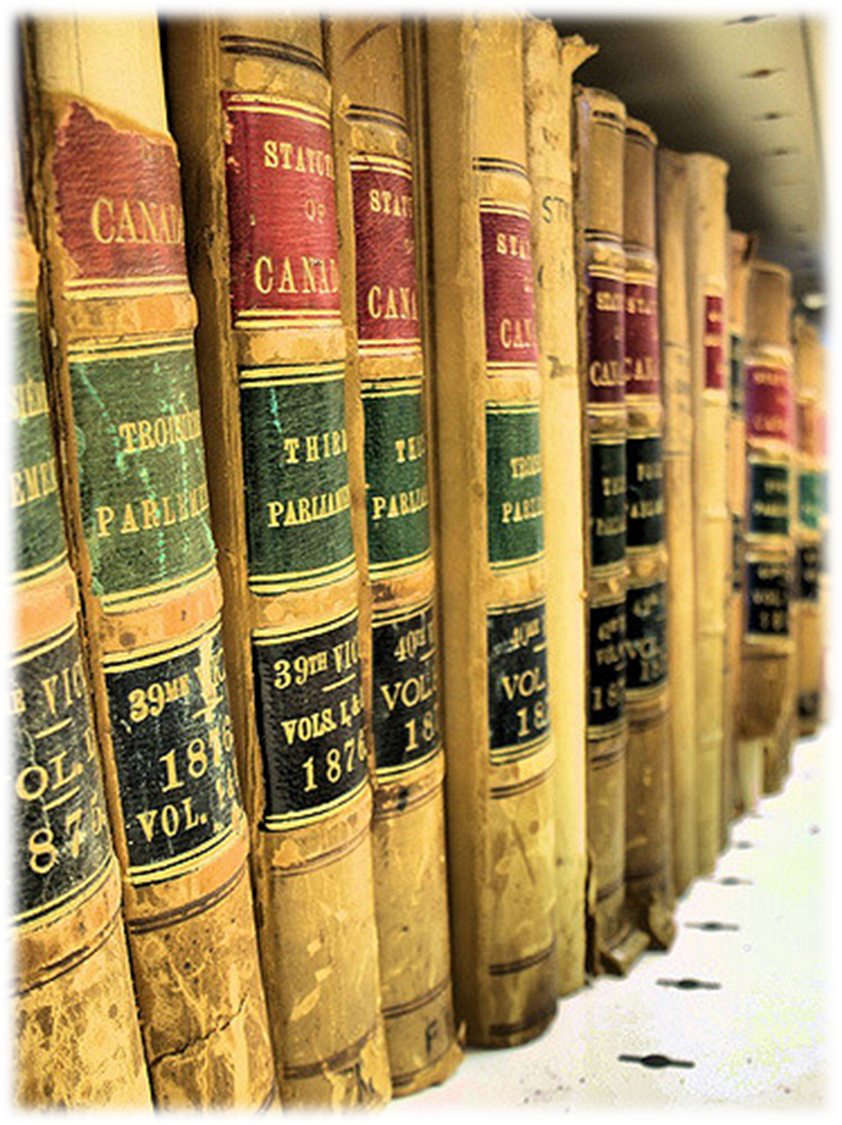 Know Your Agency’s Land Exchange Authorities,Regulations, Policies, and Requirements
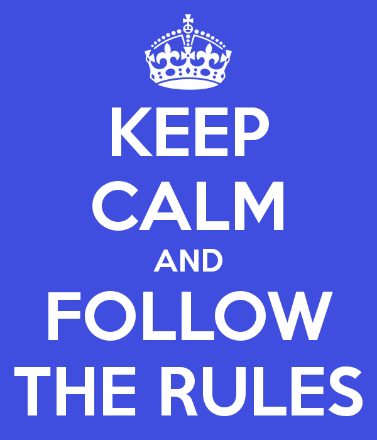 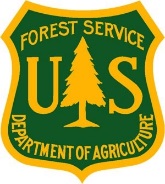 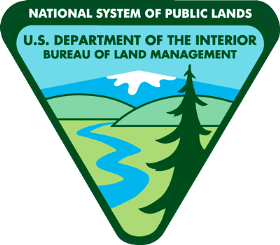